Top Resources in Support of your Award
The Office of Grant & Research Development
https://inside.ewu.edu/ogrd/
Meet our team: Pre-Award
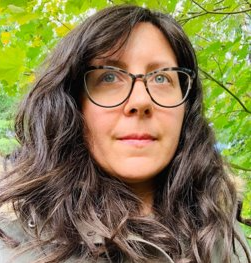 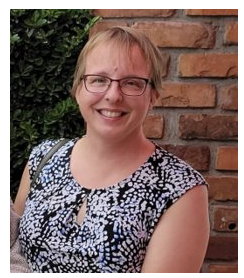 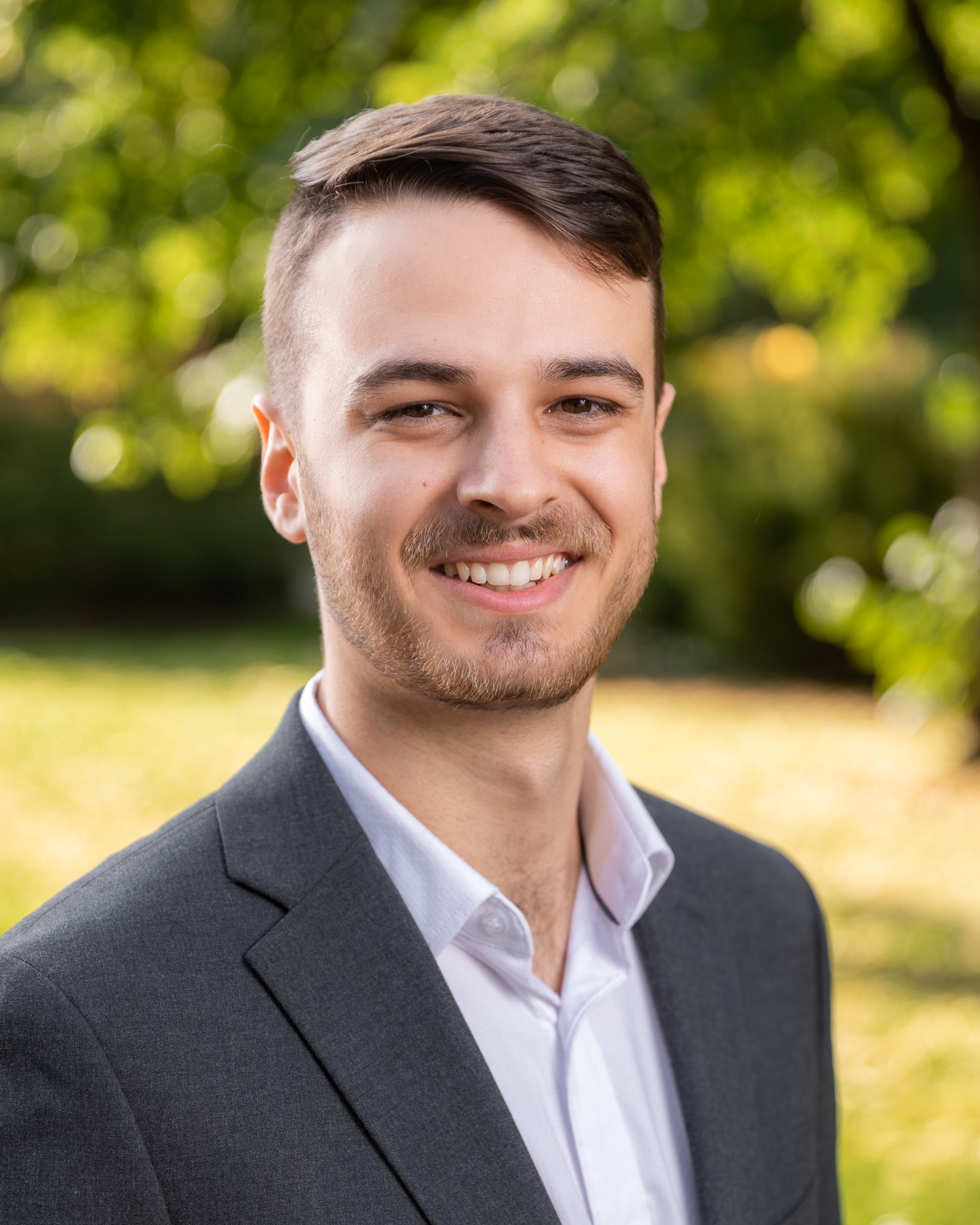 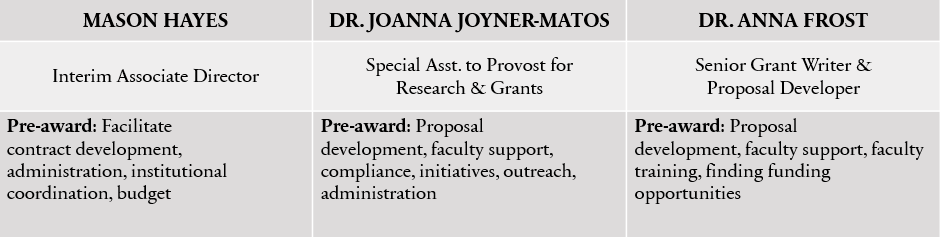 Meet our team: Post-Award
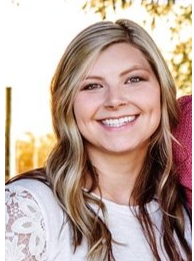 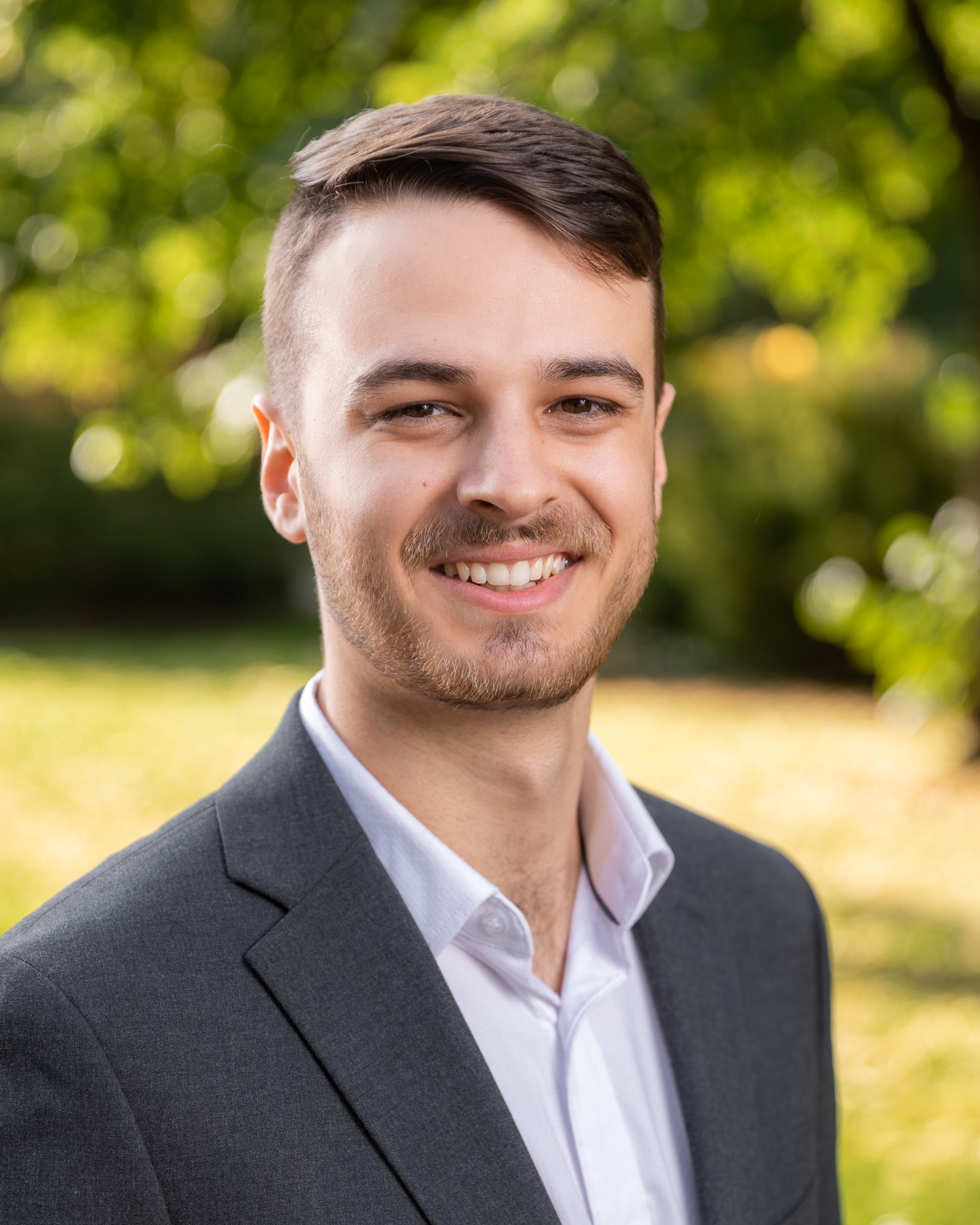 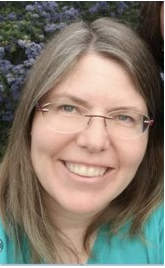 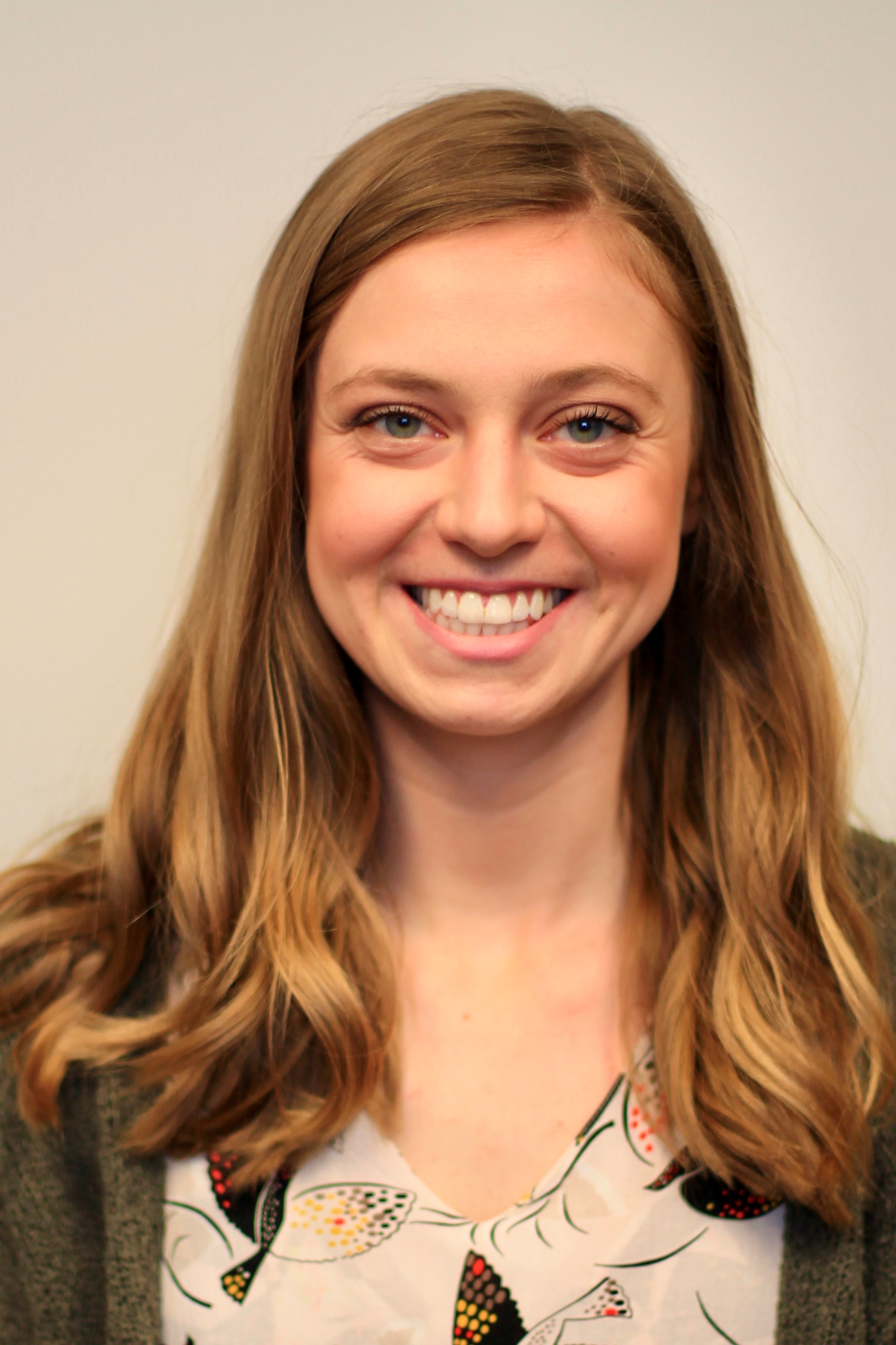 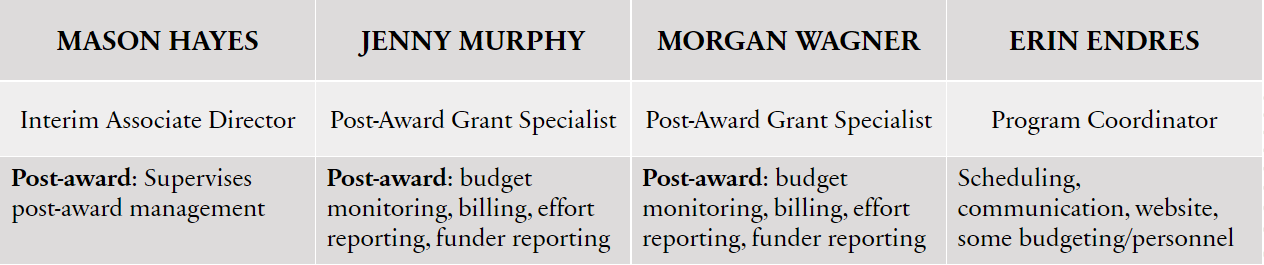 Working with OGRD
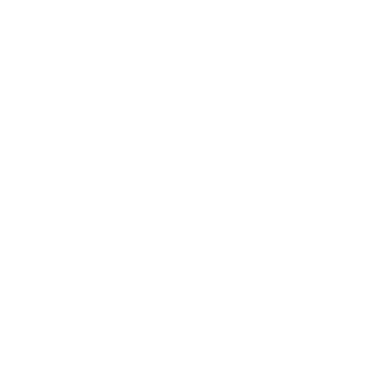 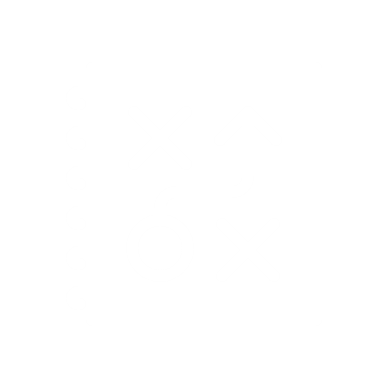 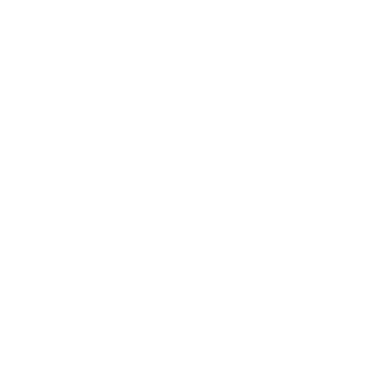 Compliance
Post-Award
Pre-Award
CITI Trainings

EWU Policies
 
Board Attendance
Award Setup

Award Maintenance
 
Award Closeout
Funding Opportunities

Proposal Development
 
Proposal Submission
Award Introduction
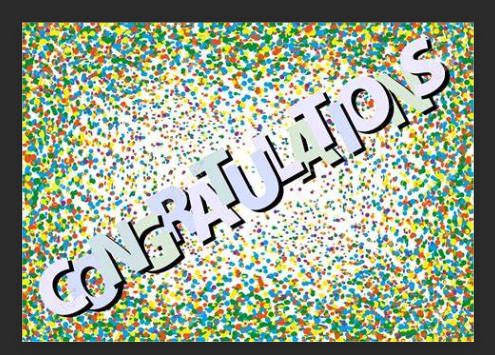 Introduction from Pre-Award to Post-Award

Award Letter  

Roles & Responsibilities

Expenses

Billing & Reporting Requirements
OneDrive
Shared Folder between OGRD & Program

Contains Award Information

Budget Monitoring Spreadsheet

Other Key Resources
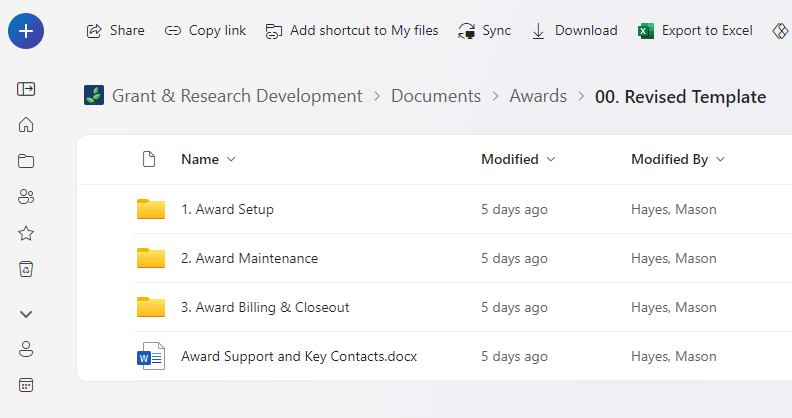 OGRD Website
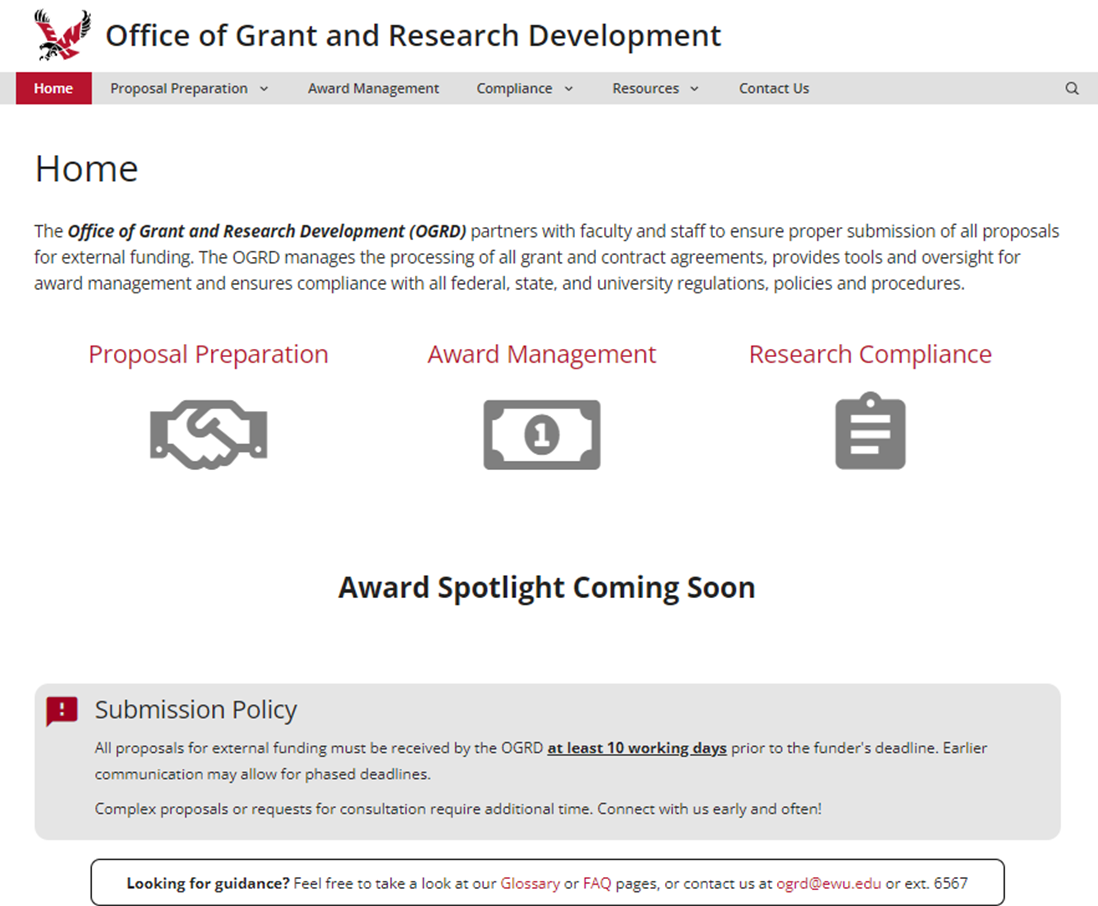 https://inside.ewu.edu/ogrd/
OGRD Website
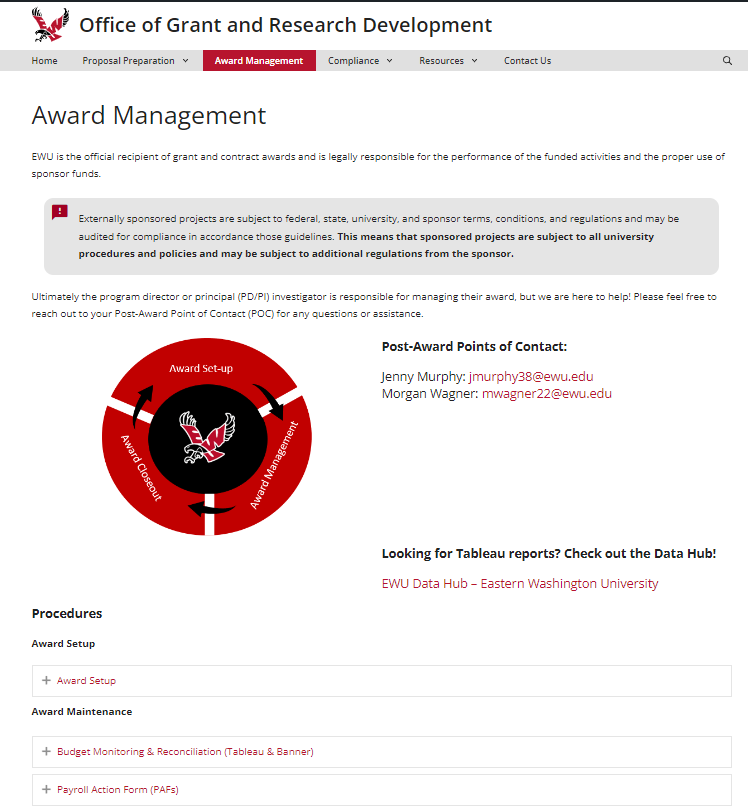 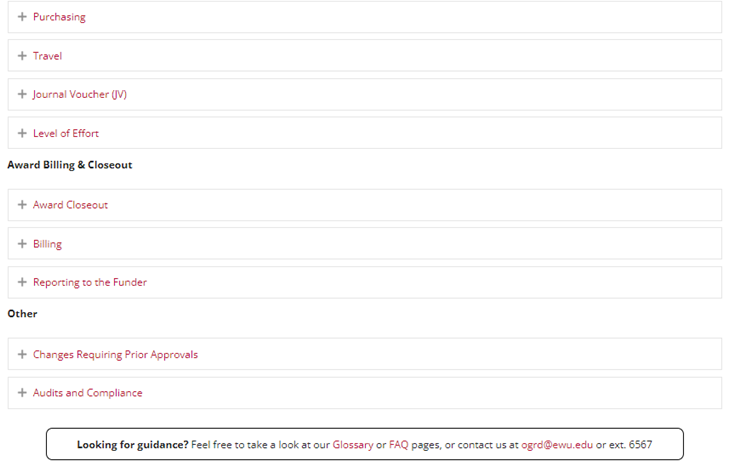 OGRD Website
OGRD Website
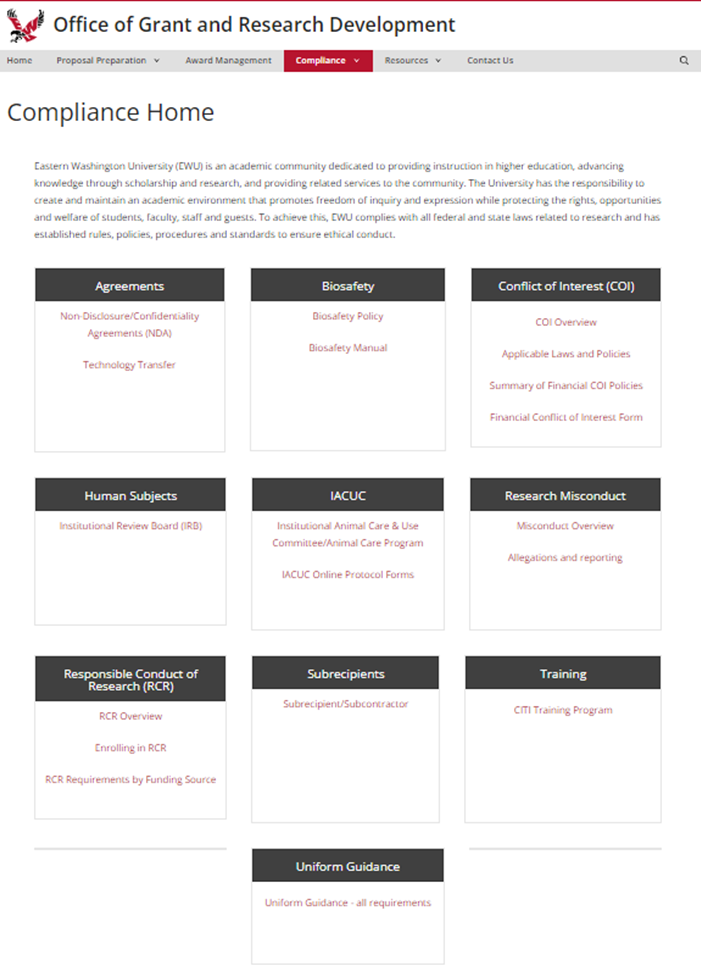 OGRD Website
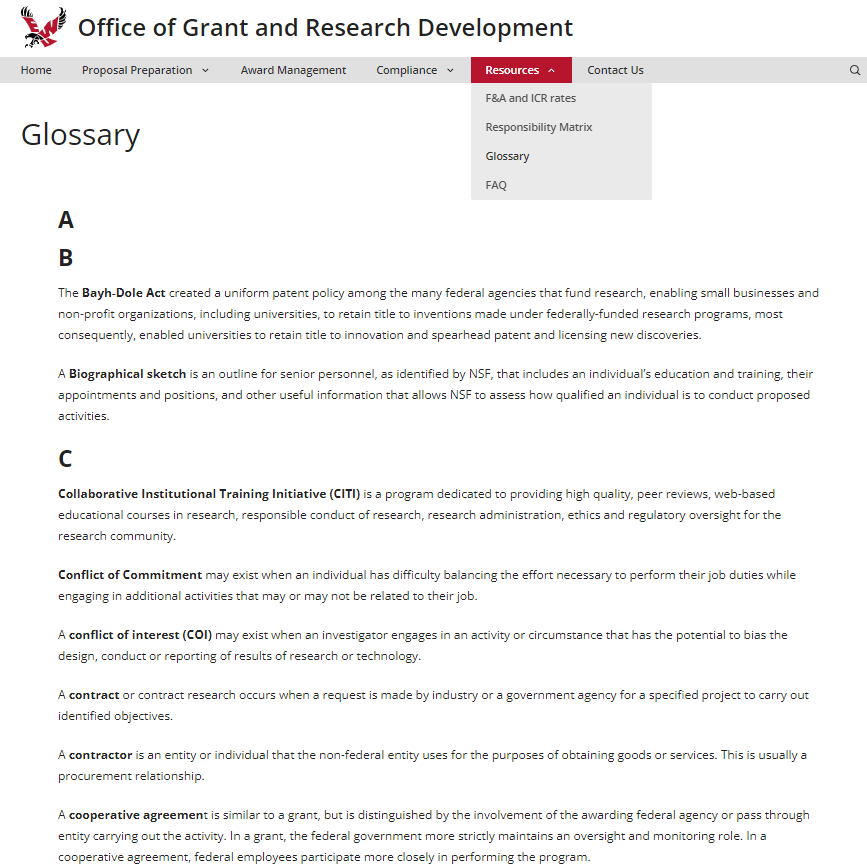 Tableau
EWU Data Hub

OGRD Website

Award Management

Data Hub Link

Report Selection
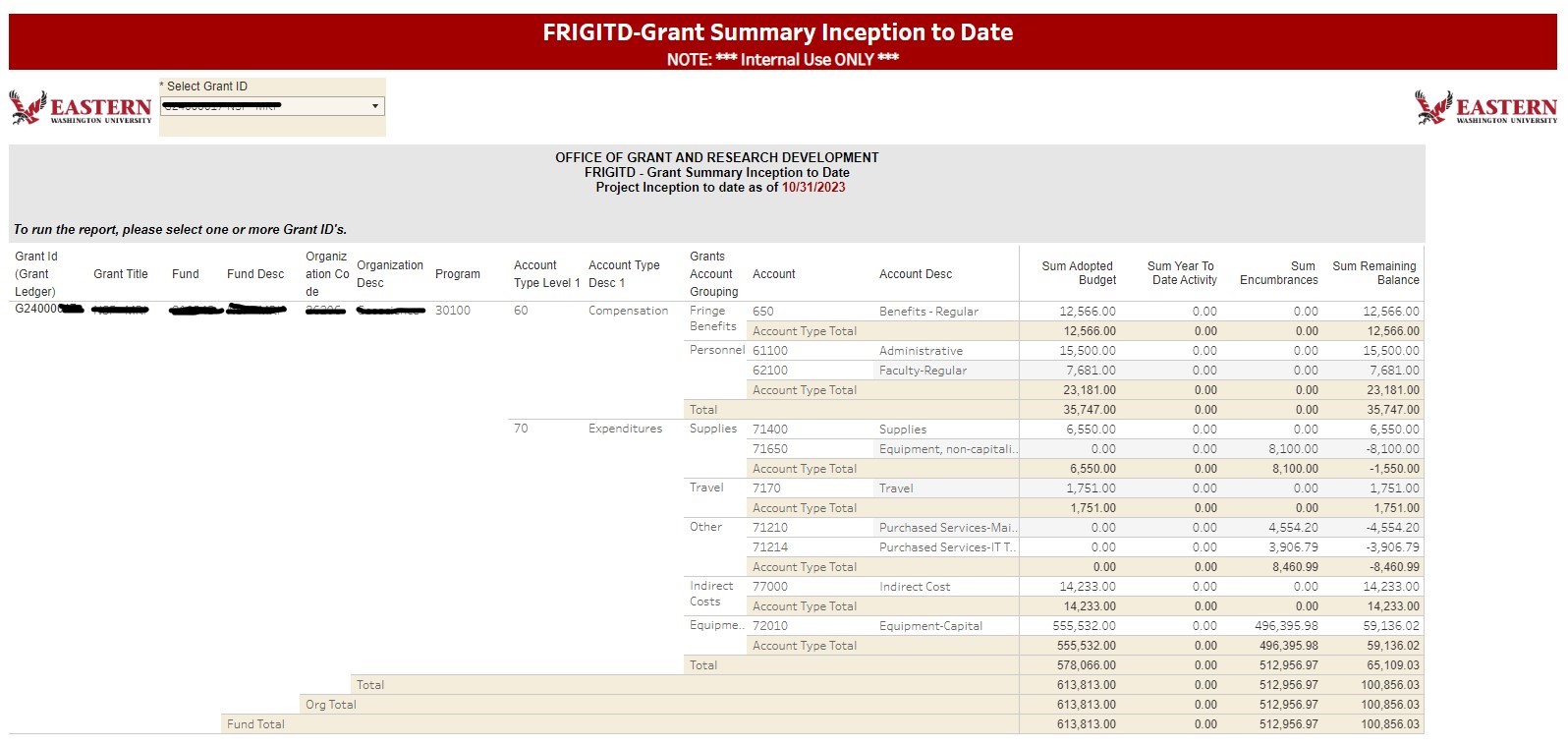 Banner
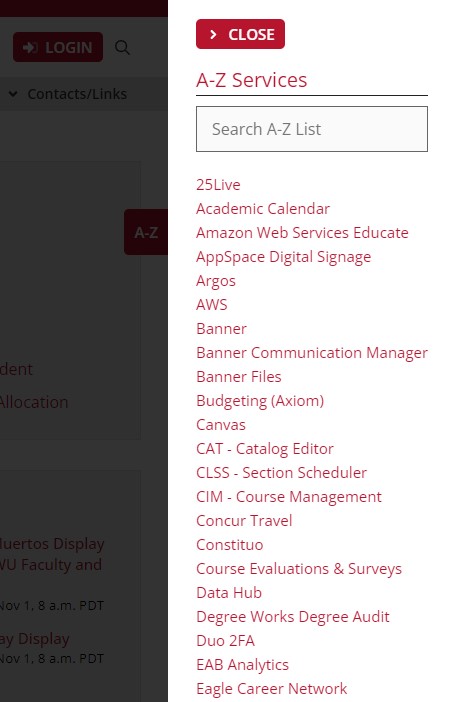 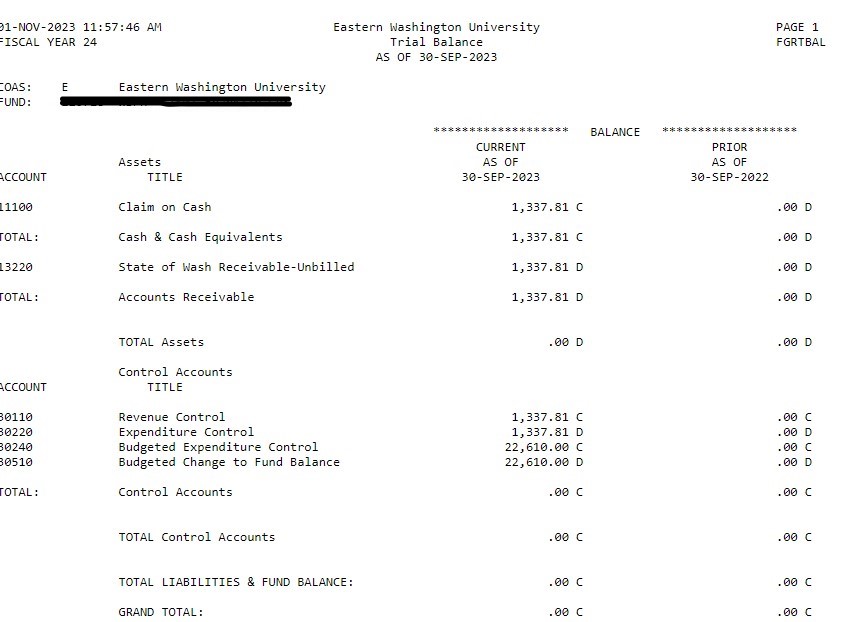 Monitoring
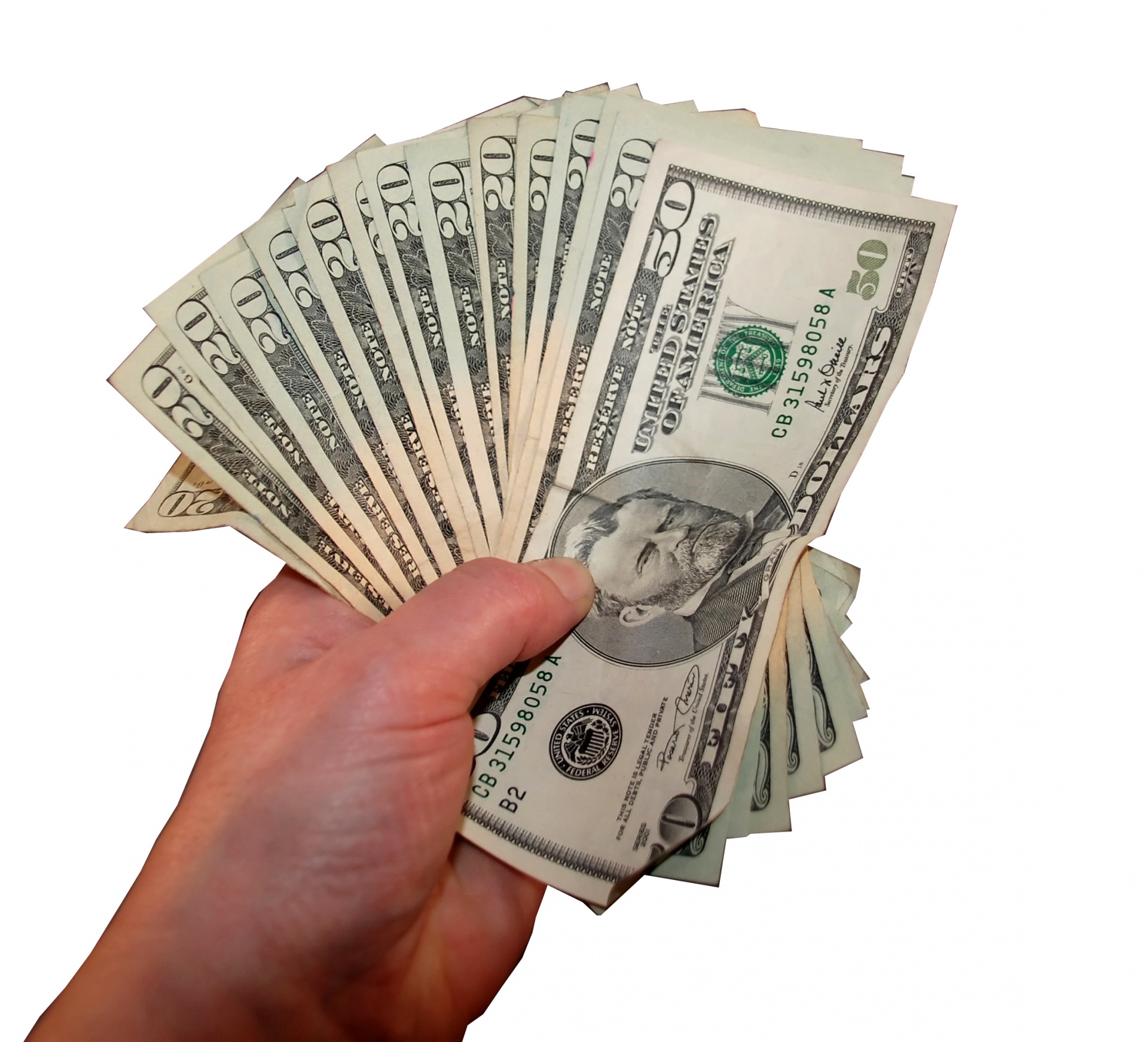 Items Needed
Email from OGRD confirming award

Sponsored Award Letter

Tableau and/or Banner Info
Monitoring Spreadsheet
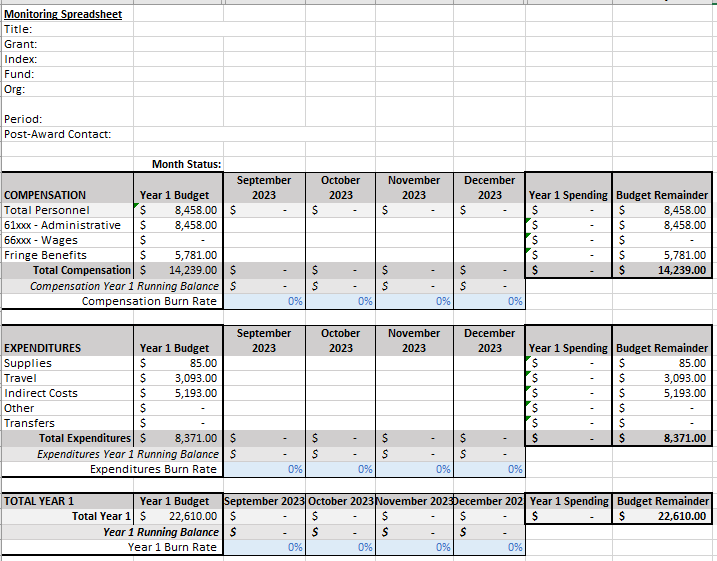 Monitoring Spreadsheet In Progress
We Want to Hear From You!
https://www.surveymonkey.com/r/RNVBDKJ
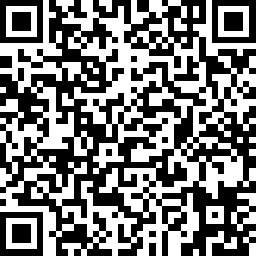